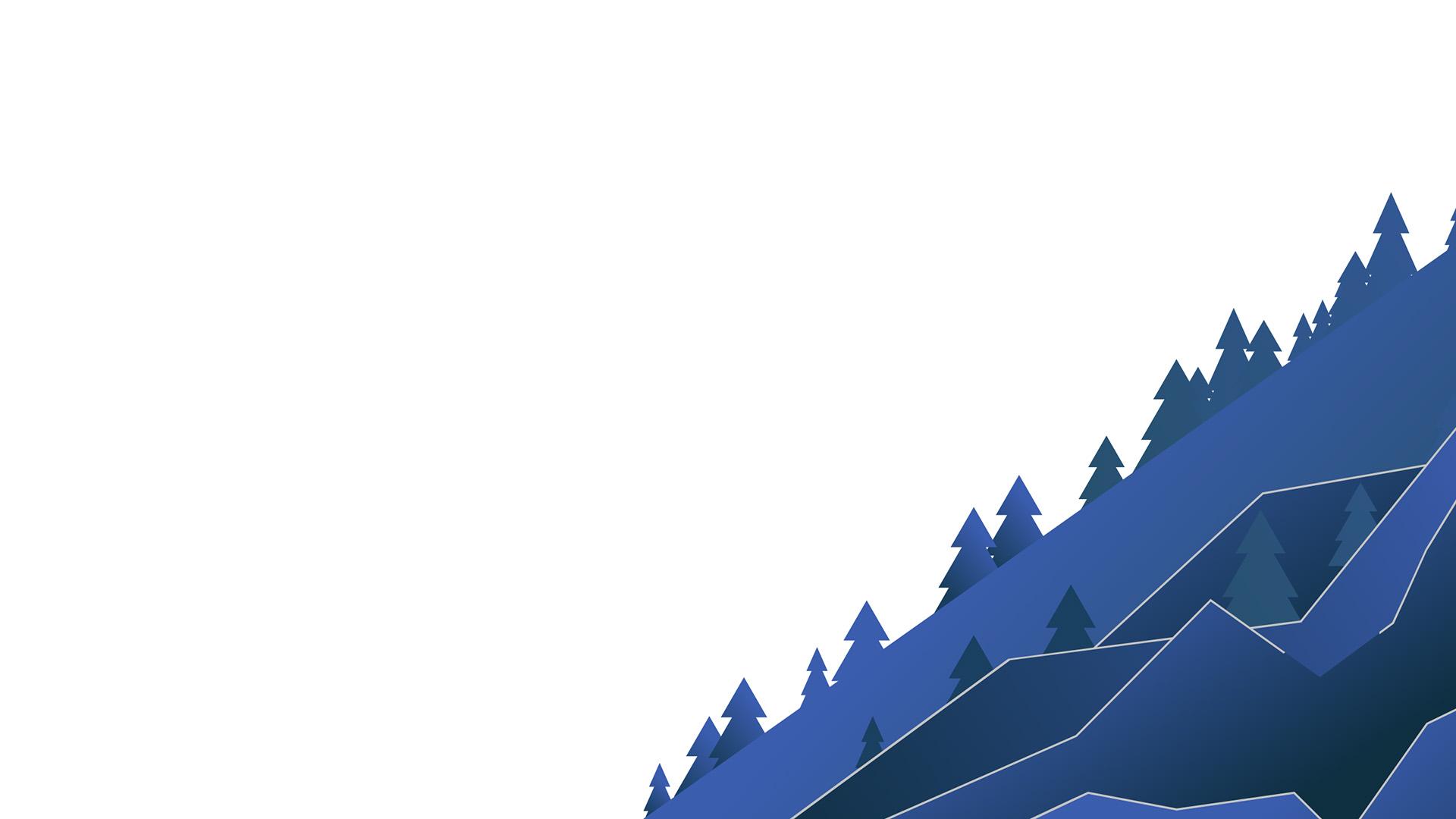 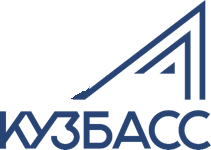 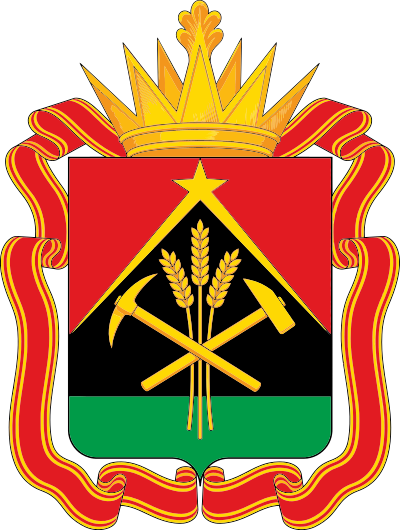 МБОУ «Средняя общеобразовательная школа № 33»
«Систематизация и планирование учебно-методической работы ОУ
 через электронные ресурсы
зам директора по УВР Ануфриева О.Г.,
зам директора по УВР Шитина О.А.,
 зам директора по УВР Еременко Т.Н., зам директора по ВР Дуда. А.В.
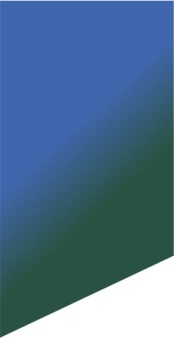 Карта текущего состояния процесса
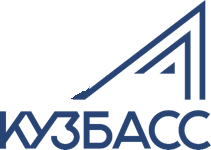 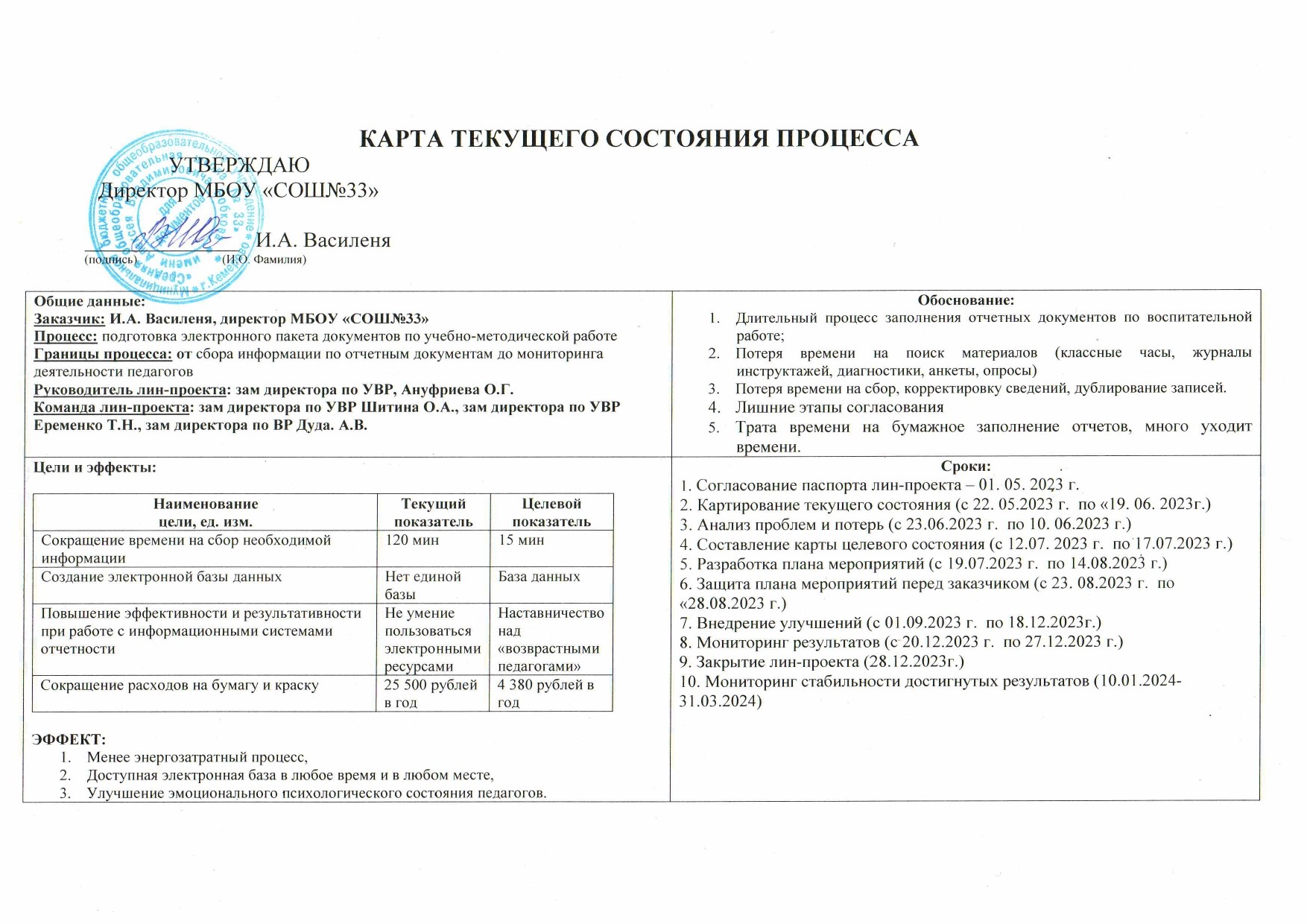 МОНИТОРИНГ ТЕКУЩЕЙ СИТУАЦИИ
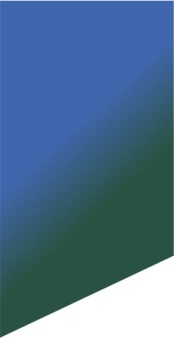 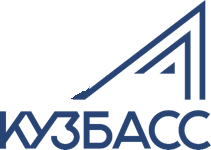 на 25.05.2023                                                                               ВПП  120 мин
1
3
5
1
1
2
4
4
1
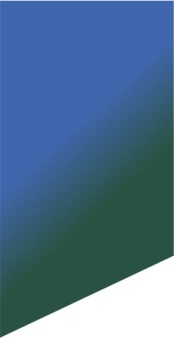 Бумажная документация и отчеты
 по учебно-методической работе педагогов (на 1 уч. год)
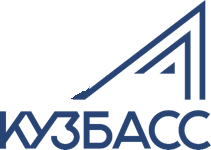 1.    Отчет классного руководителя по итогам четверти 4*3=12листов
Анализ контрольных работ по предметам, внутренних ДТ 60 листов
Ведомость учета предметов для сдачи ГИА (9,11 классы) 10 листов
Мониторинг мероприятий по использованию результатов внешних оценочных процедур 60 листов
Учет участников ШЭ, МЭ и РЭ ВСОШ -50 листов
Учет участников перечневых олимпиад, НПК, конкурсов -120 листов
План работы предметных МО учителей 6*3=18 листов
Протоколы предметных МО учителей 6*2=12 листов
Отчет о работе МО учителей  6*3=18
Отчет об участии обучающихся и класса в конкурсах, соревнованиях, олимпиадах и т.д. 20 листов
Отчет об участии педагогов в профессиональных конкурсах, вебинарах, семинарах, публикациях и т.д. 20 листов
План работы на каждый месяц 4*4 = 16листов
Фотоотчеты -100листов
и т.д. приблизительно 500 листов на одного педагога на 1 учебный год
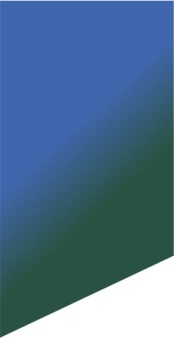 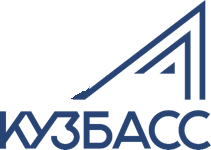 РАСЧЕТЫ
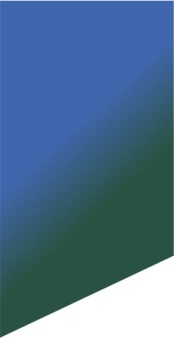 Федеральный
Федеральный
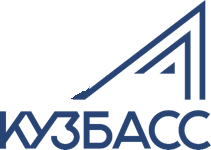 Пирамида проблем
Региональный
Региональный
МБОУ «ООШ№51»
МБОУ «СОШ№33»
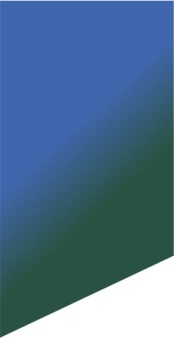 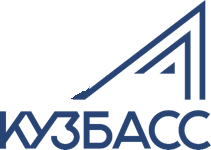 АНАЛИЗ ПРОБЛЕМ
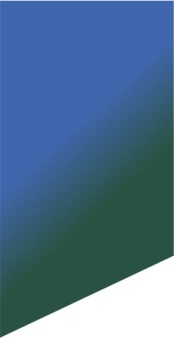 Карта целевого состояния процесса
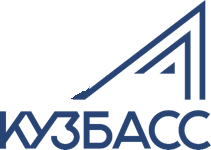 На 17.09.2023                                                                                ВПП  15 мин
3
1
3
4
2
2
1
4
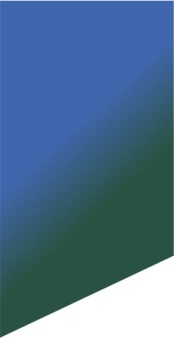 Проблемы и пути их решения
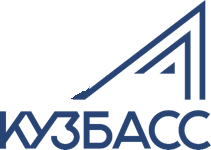 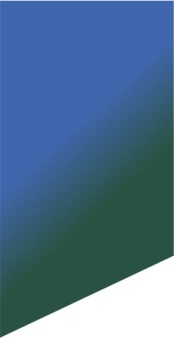 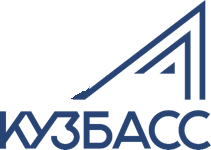 План мероприятий по  устранению проблем
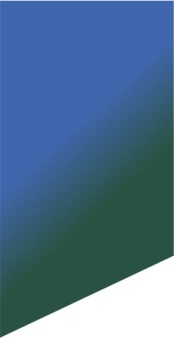 Бумажная документация и отчеты
 по учебно-методической работе педагогов (на 2 уч. год)
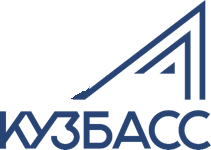 1.    Отчет классного руководителя по итогам четверти 4*3=12листов -2 листа
Анализ контрольных работ по предметам, внутренних ДТ 60 листов -10 листов
Ведомость учета предметов для сдачи ГИА (9,11 классы) 10 листов – 3 листа
Мониторинг мероприятий по использованию результатов внешних оценочных процедур 60 листов -15 листов
Учет участников ШЭ, МЭ и РЭ ВСОШ -50 листов
Учет участников перечневых олимпиад, НПК, конкурсов -120 листов-  20 листов
План работы предметных МО учителей 6*3=18 листов
Протоколы предметных МО учителей 6*2=12 листов
Отчет о работе МО учителей  6*3=18
Отчет об участии обучающихся и класса в конкурсах, соревнованиях, олимпиадах и т.д. 20 листов – 4 листа
Отчет об участии педагогов в профессиональных конкурсах, вебинарах, семинарах, публикациях и т.д. 20 листов  - 
План работы на каждый месяц 4*4 = 16 листов
Фотоотчеты -100листов

 приблизительно 120 листов на одного педагога за 1 учебный год
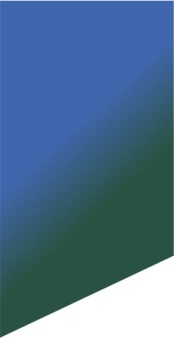 РАСЧЕТЫ
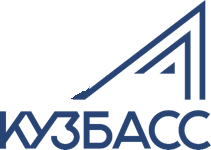 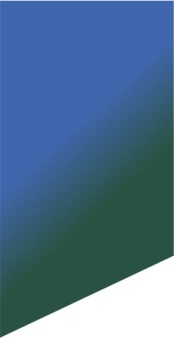 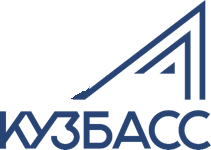 ДОСТИГНУТЫЕ РЕЗУЛЬТАТЫ
Время на отчеты и документацию
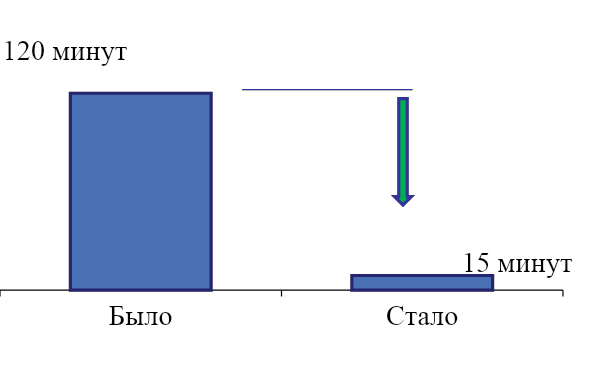 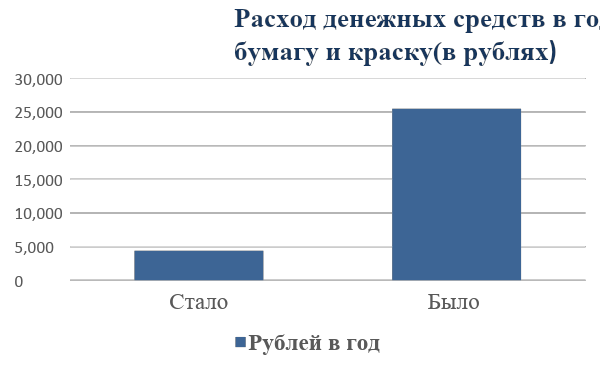 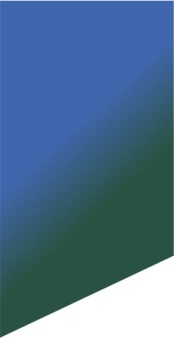 Визуализация «Было» – «Стало»
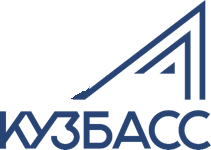 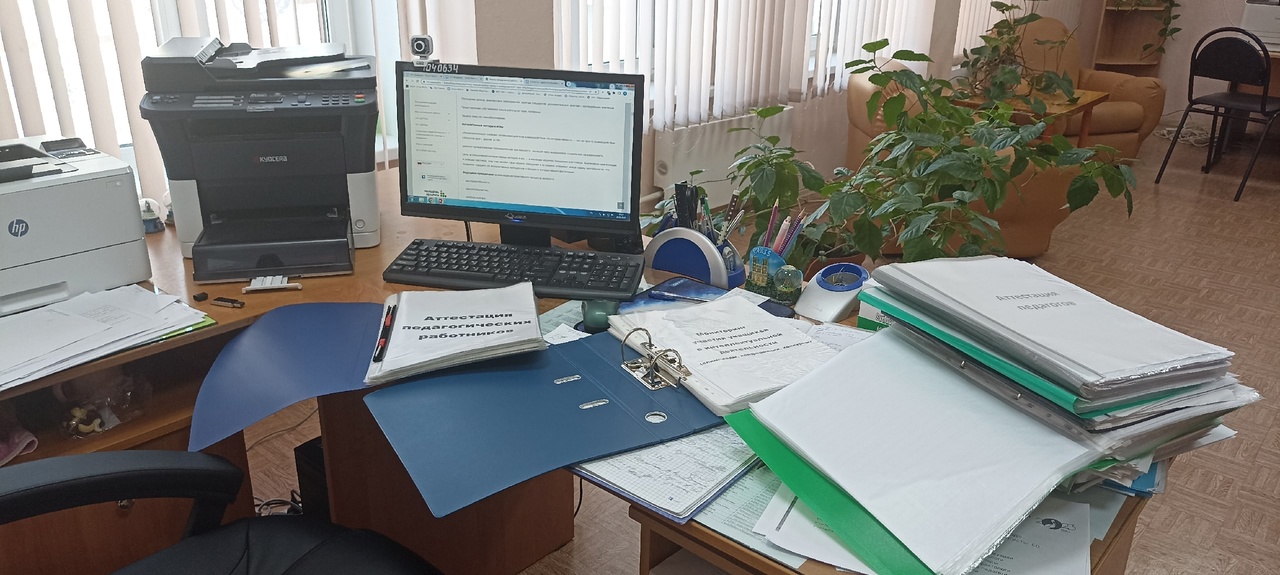 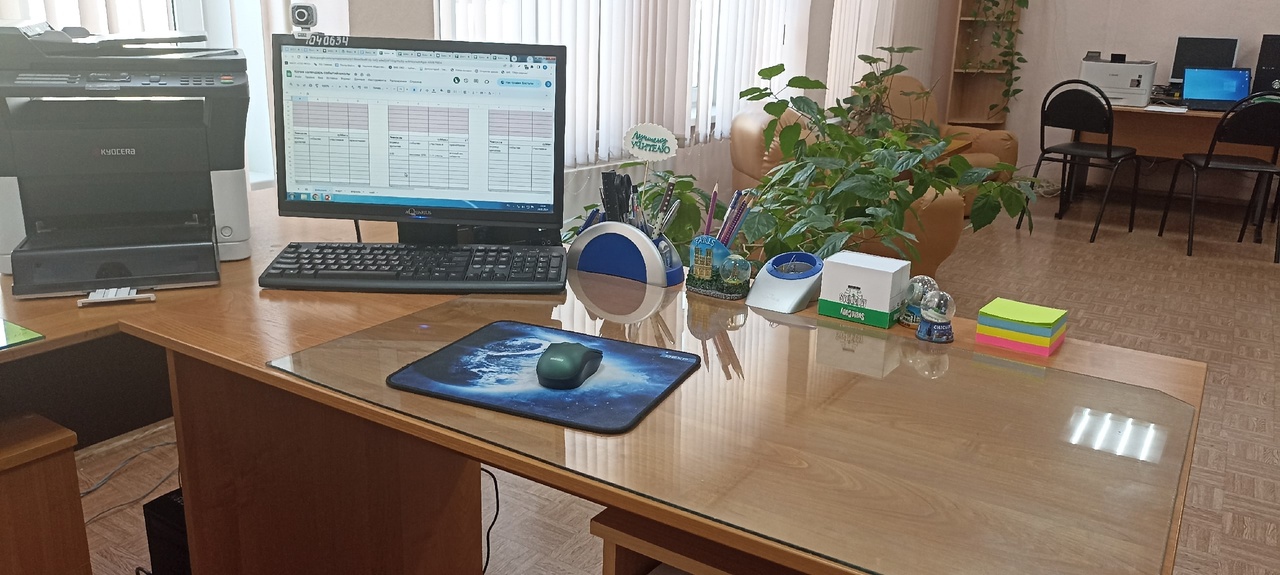 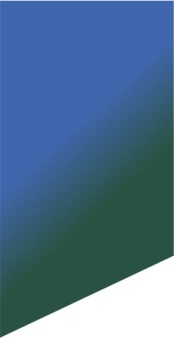 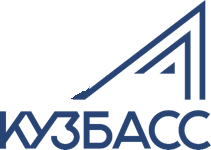 Визуализация «Было» – «Стало»
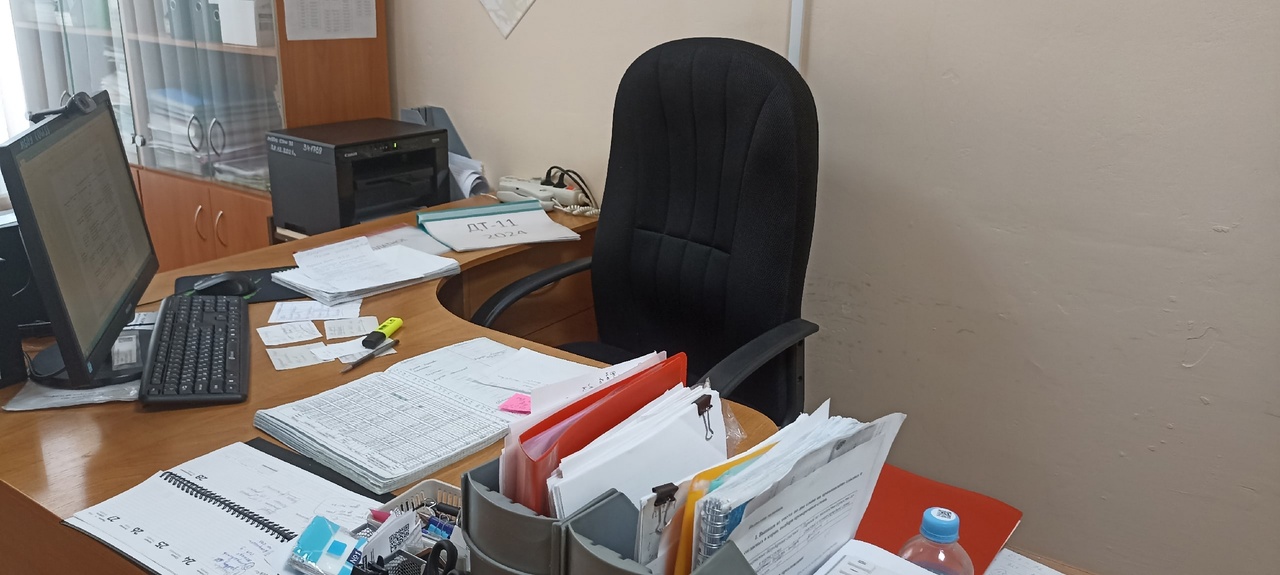 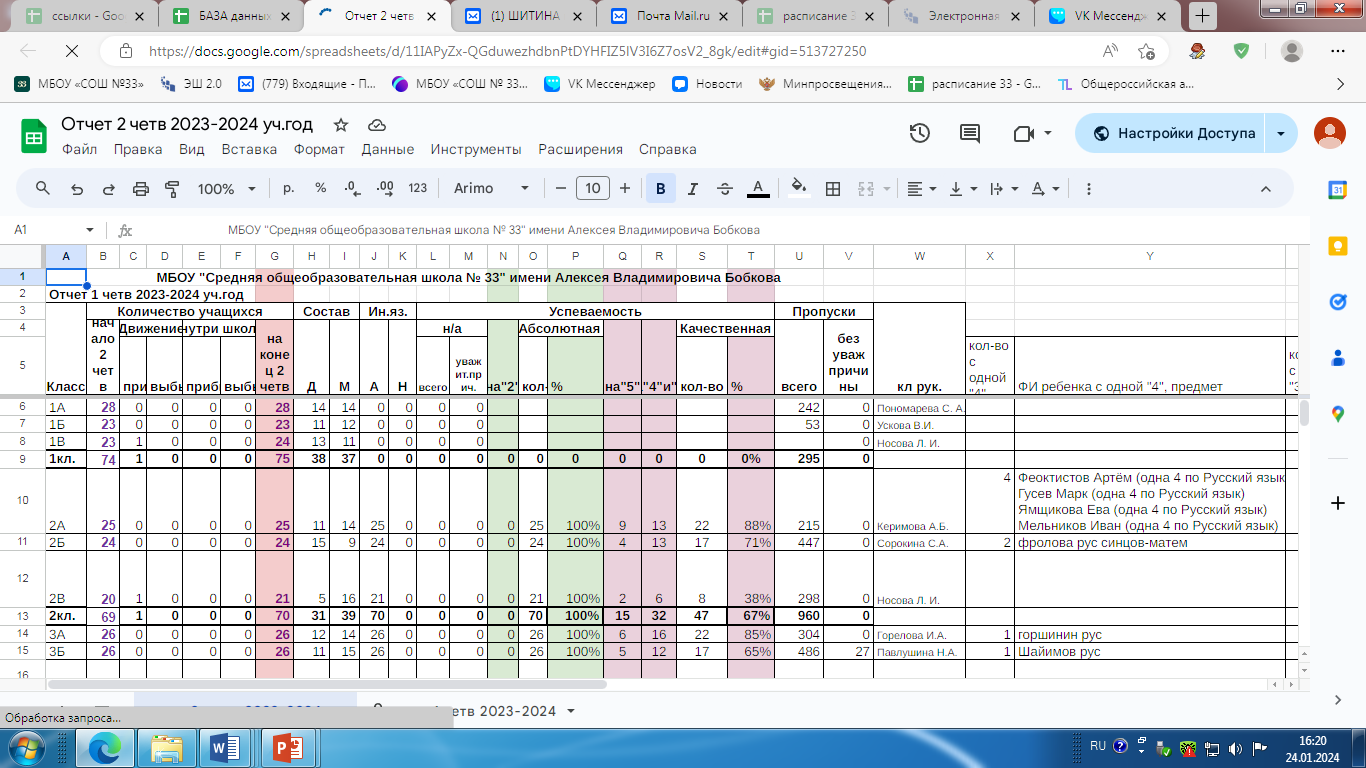 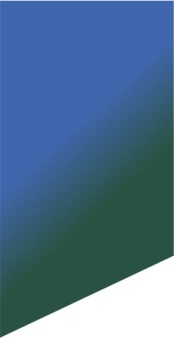 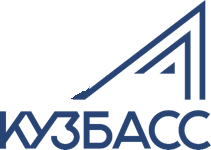 Визуализация «Было» – «Стало»
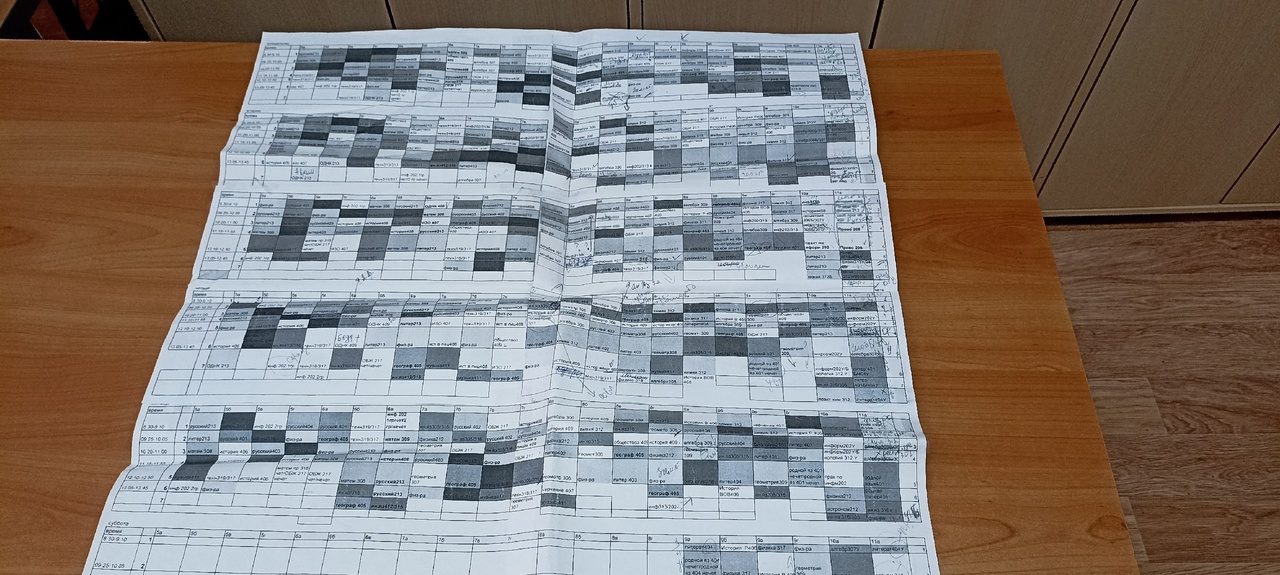 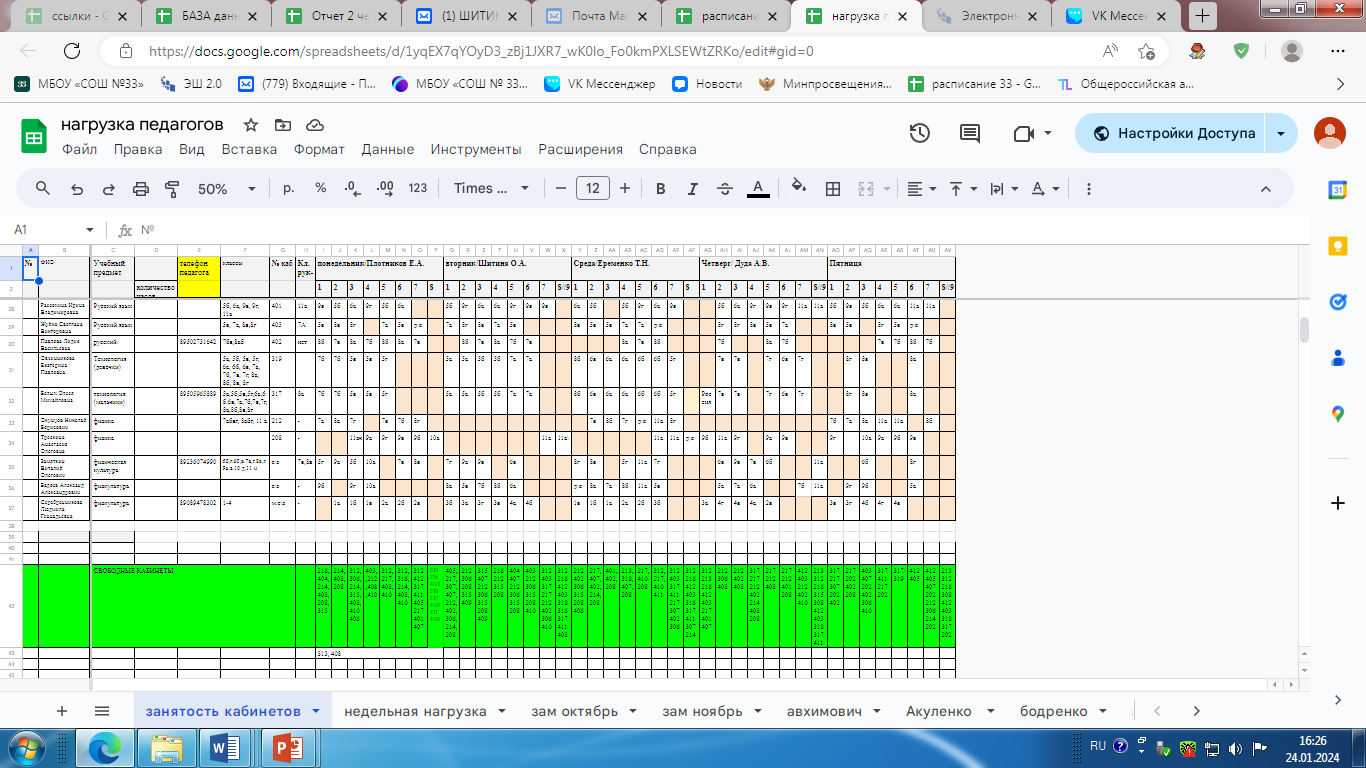 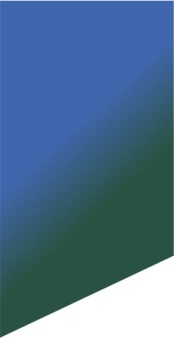 Разработанные стандарты формы отчетности
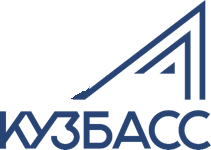 Систематизация и планирование
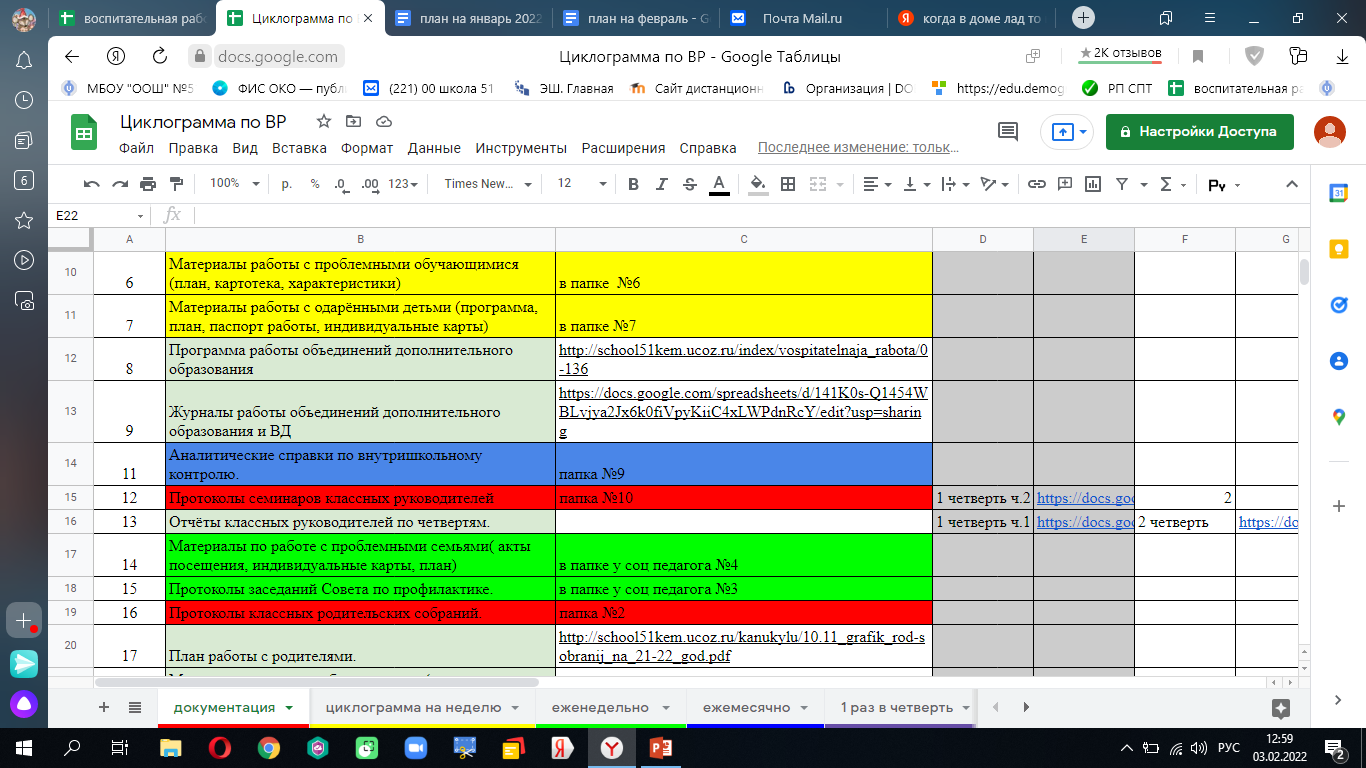 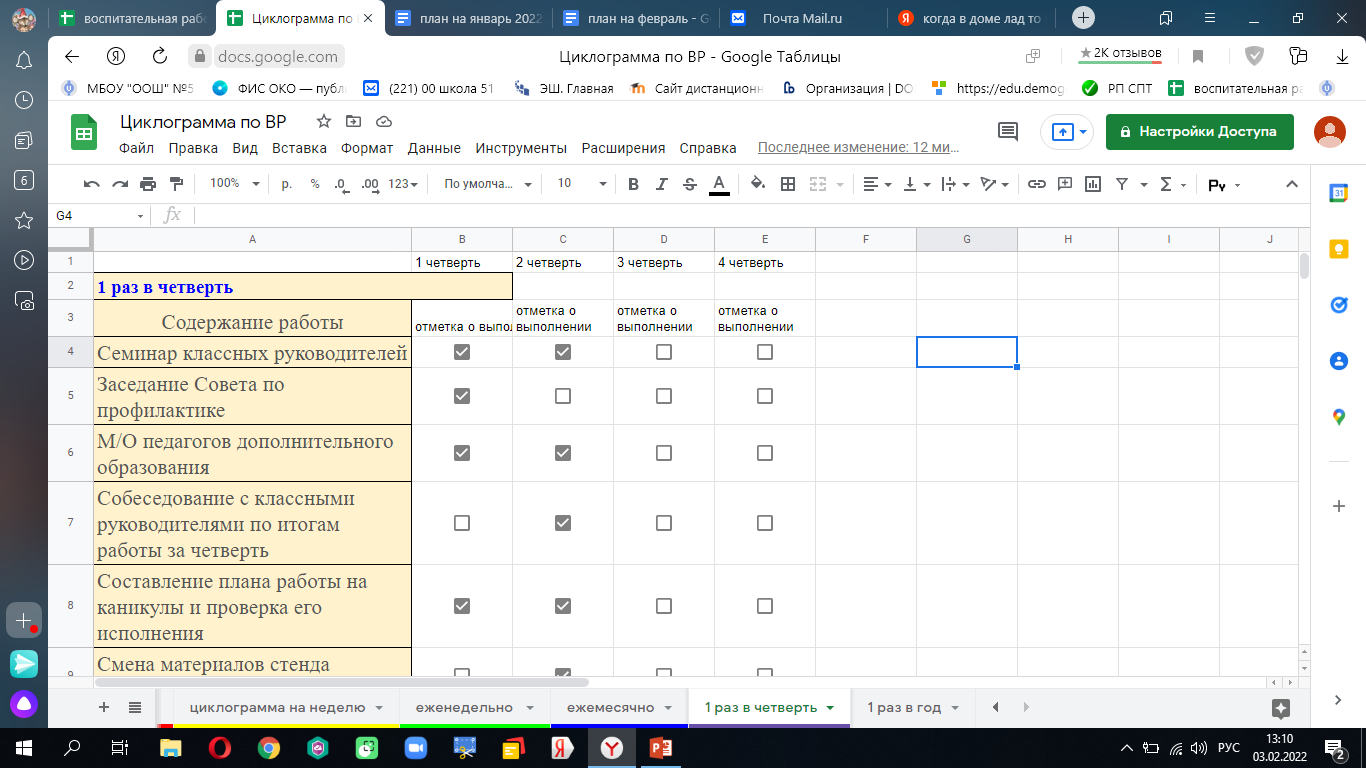 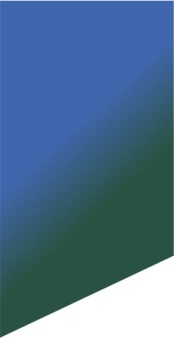 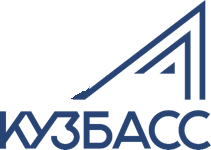 Систематизация и планирование
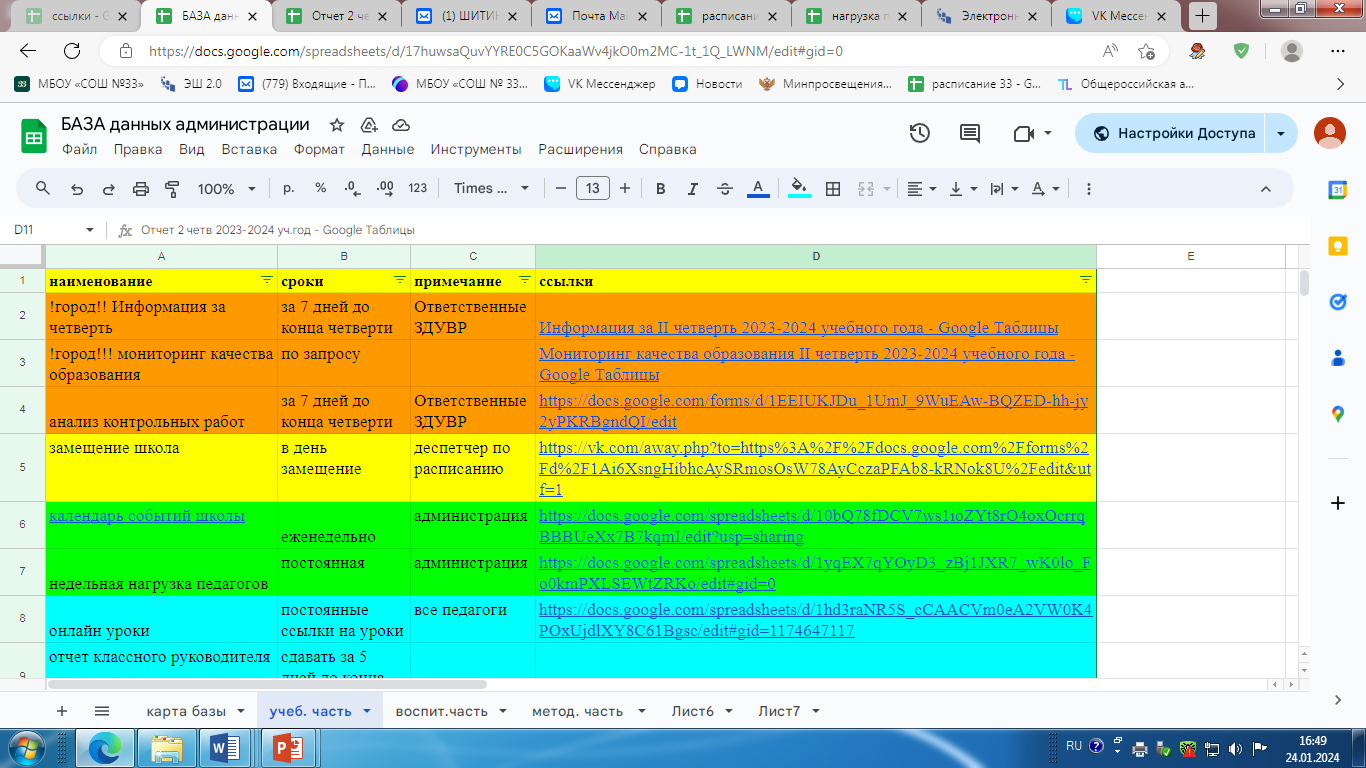 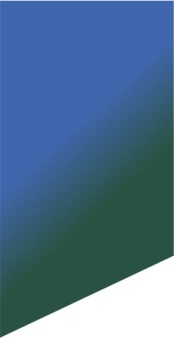 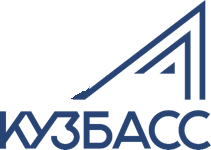 Систематизация и планирование
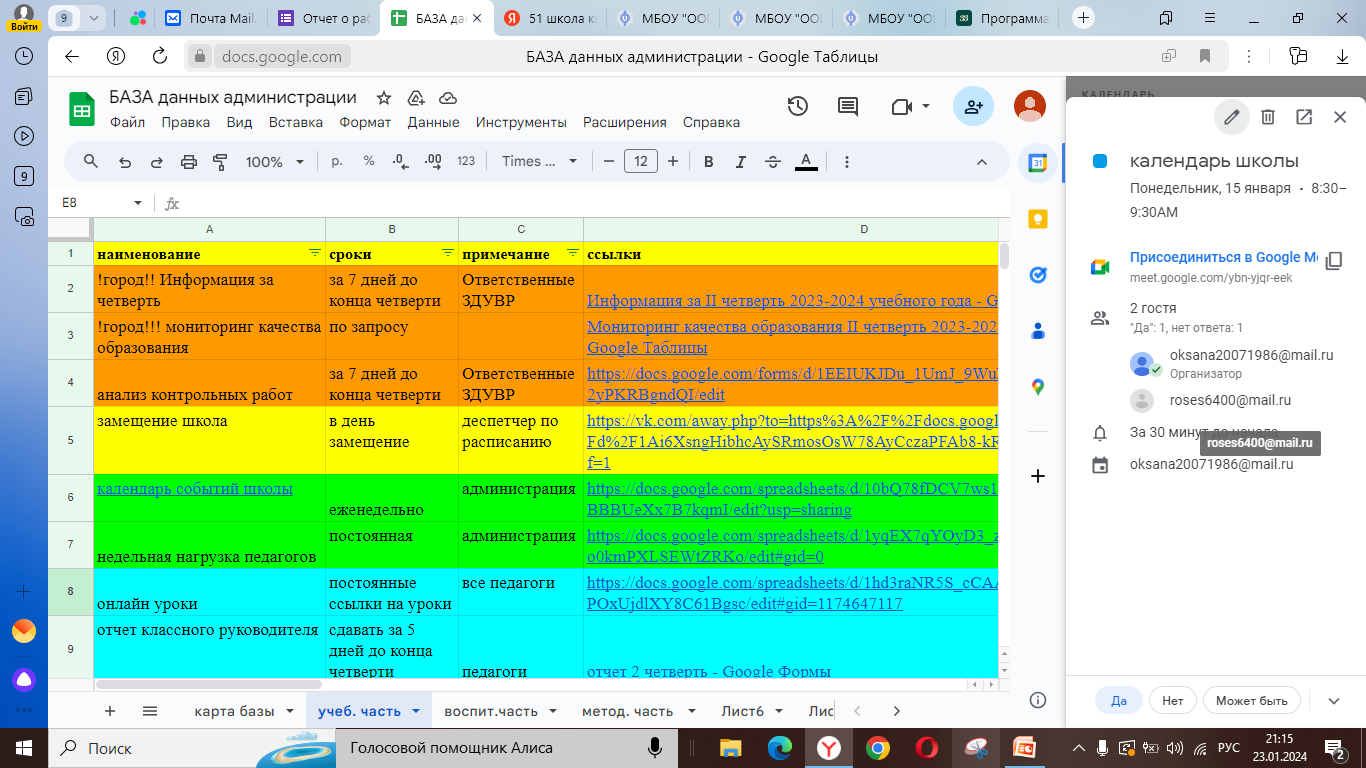 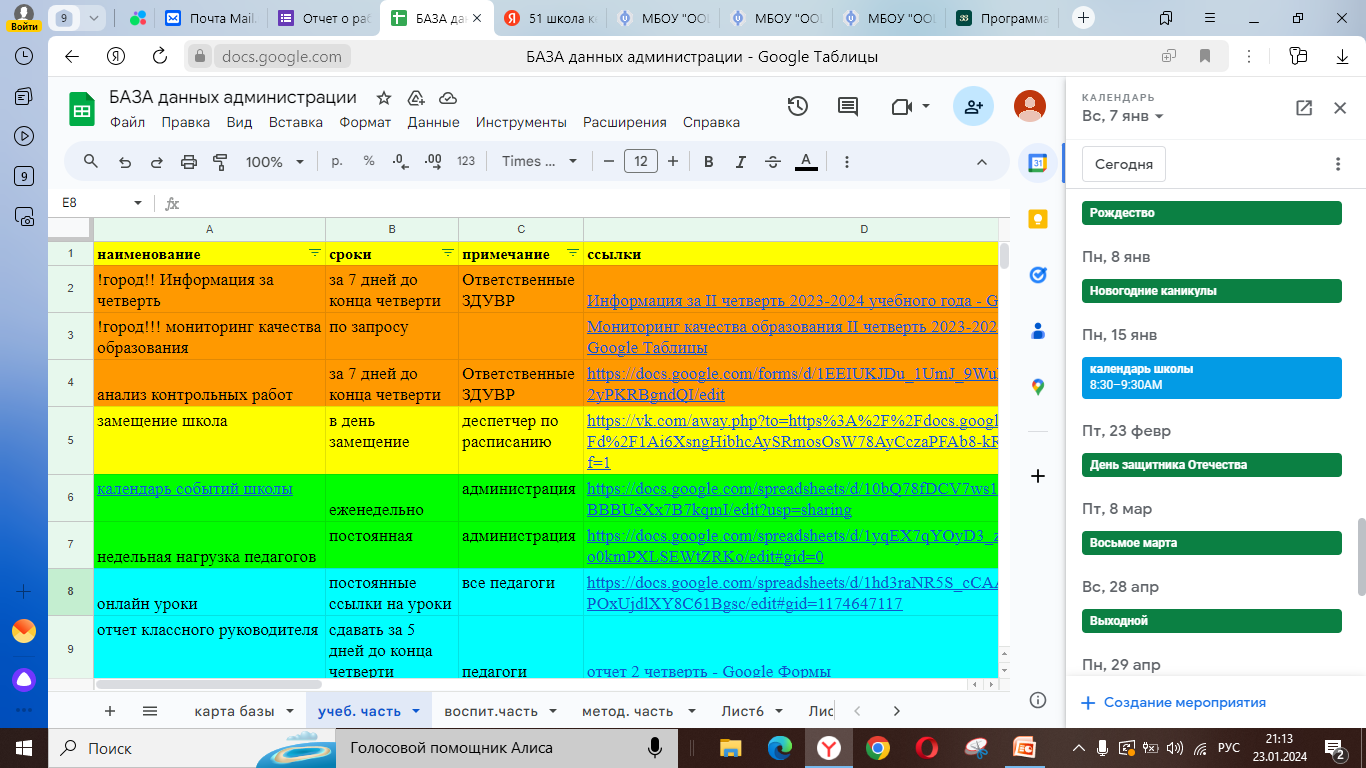 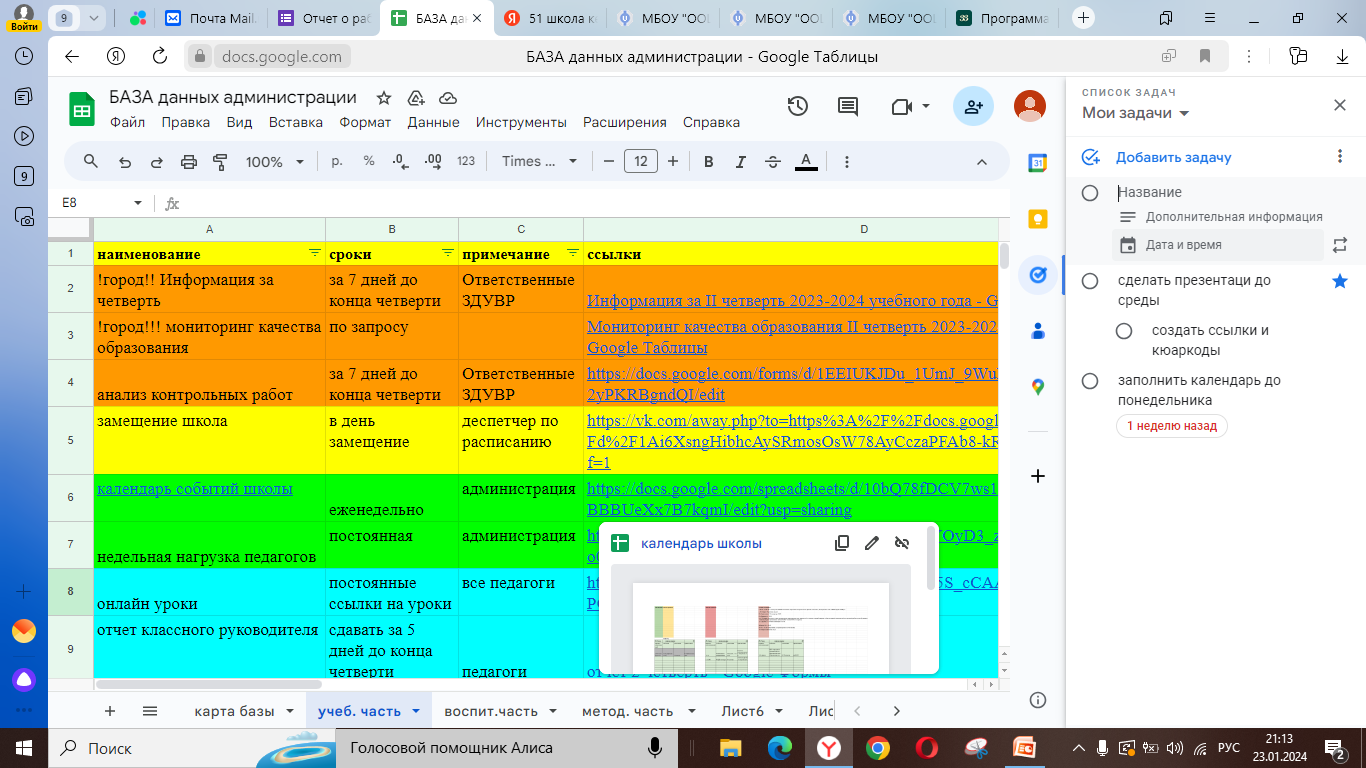 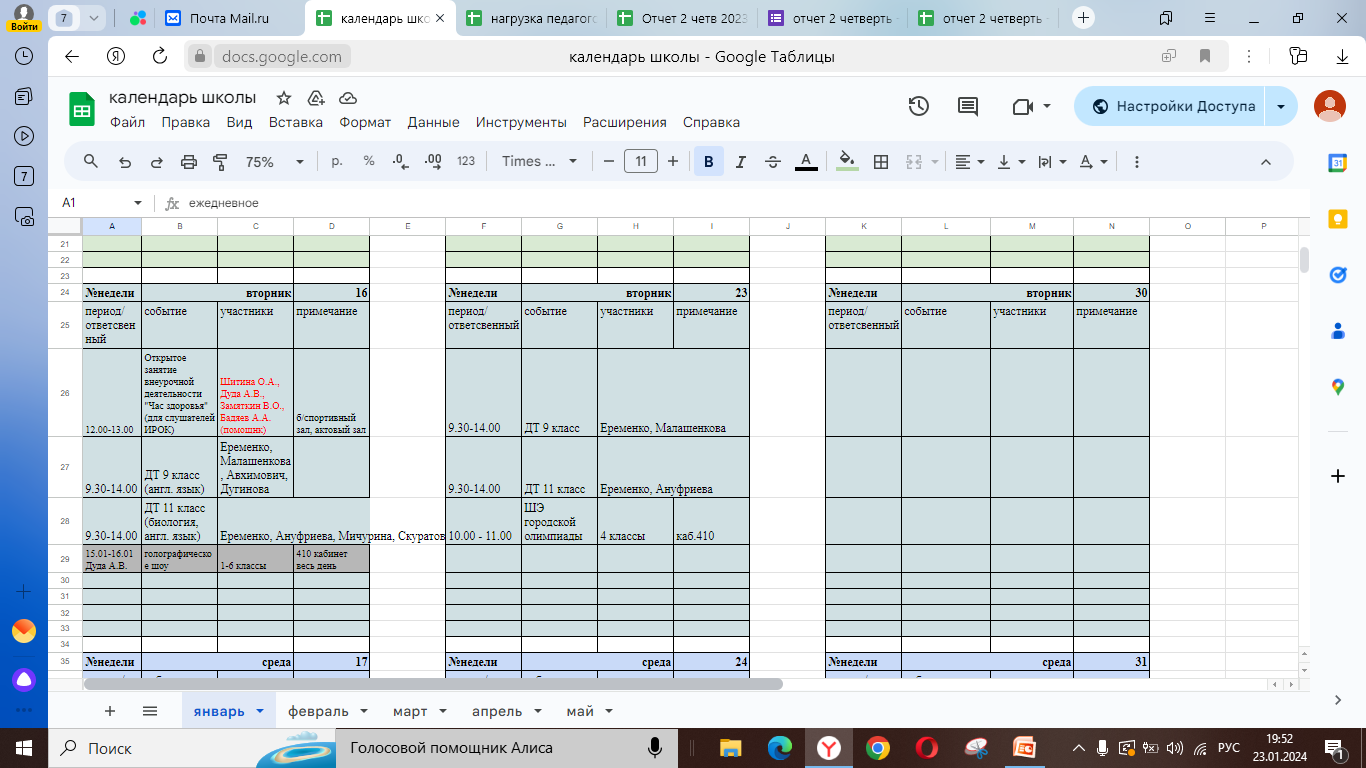 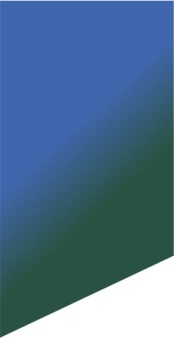 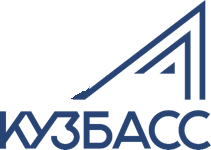 Систематизация и планирование
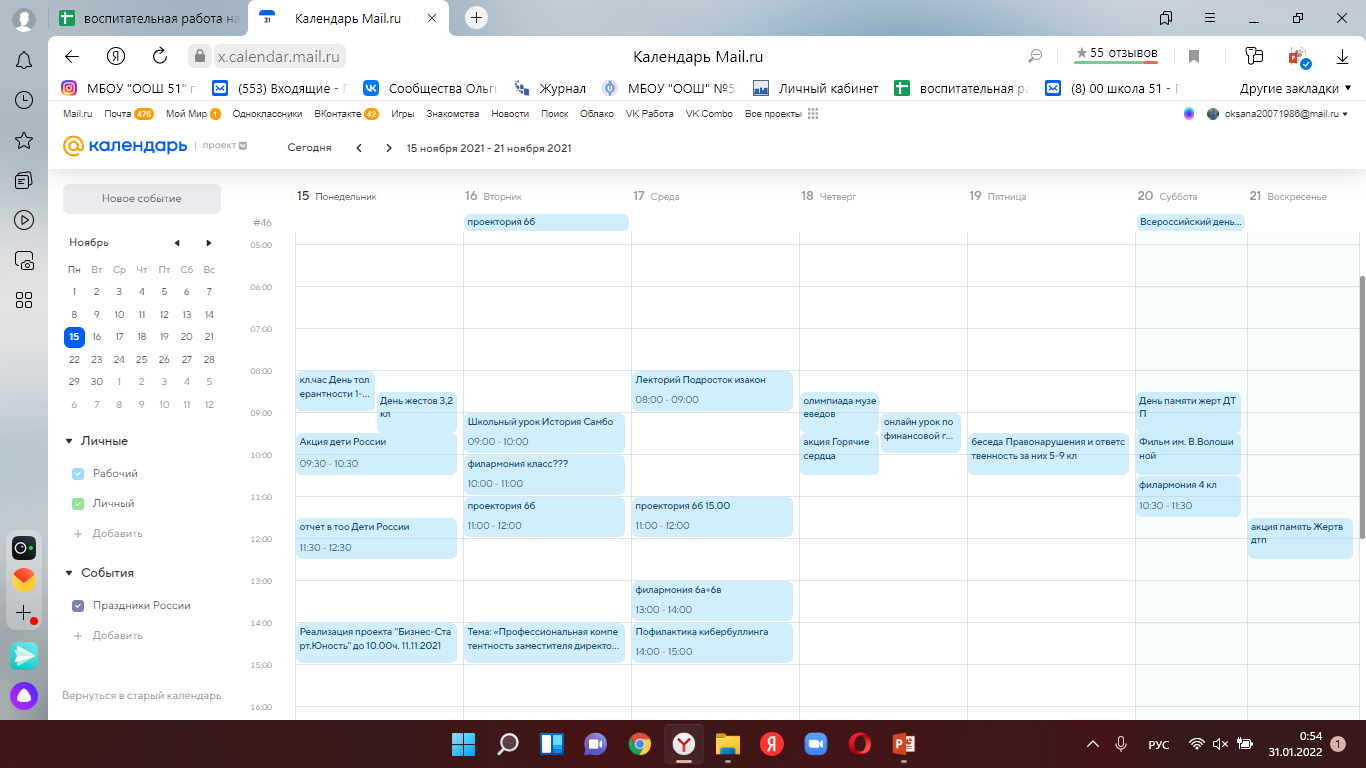 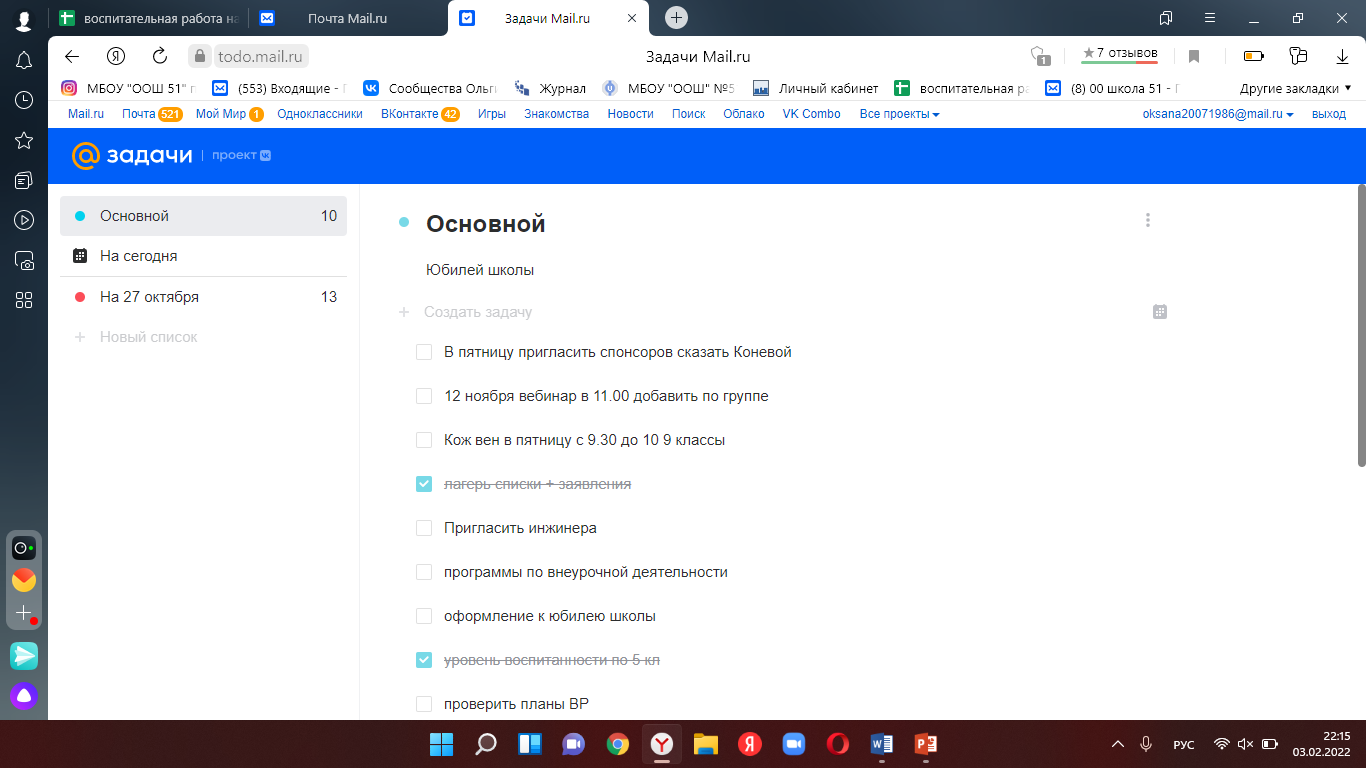 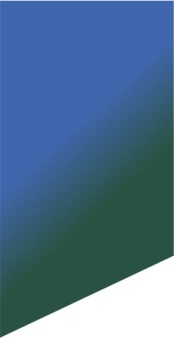 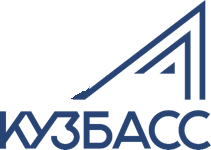 Электронные ресурсы
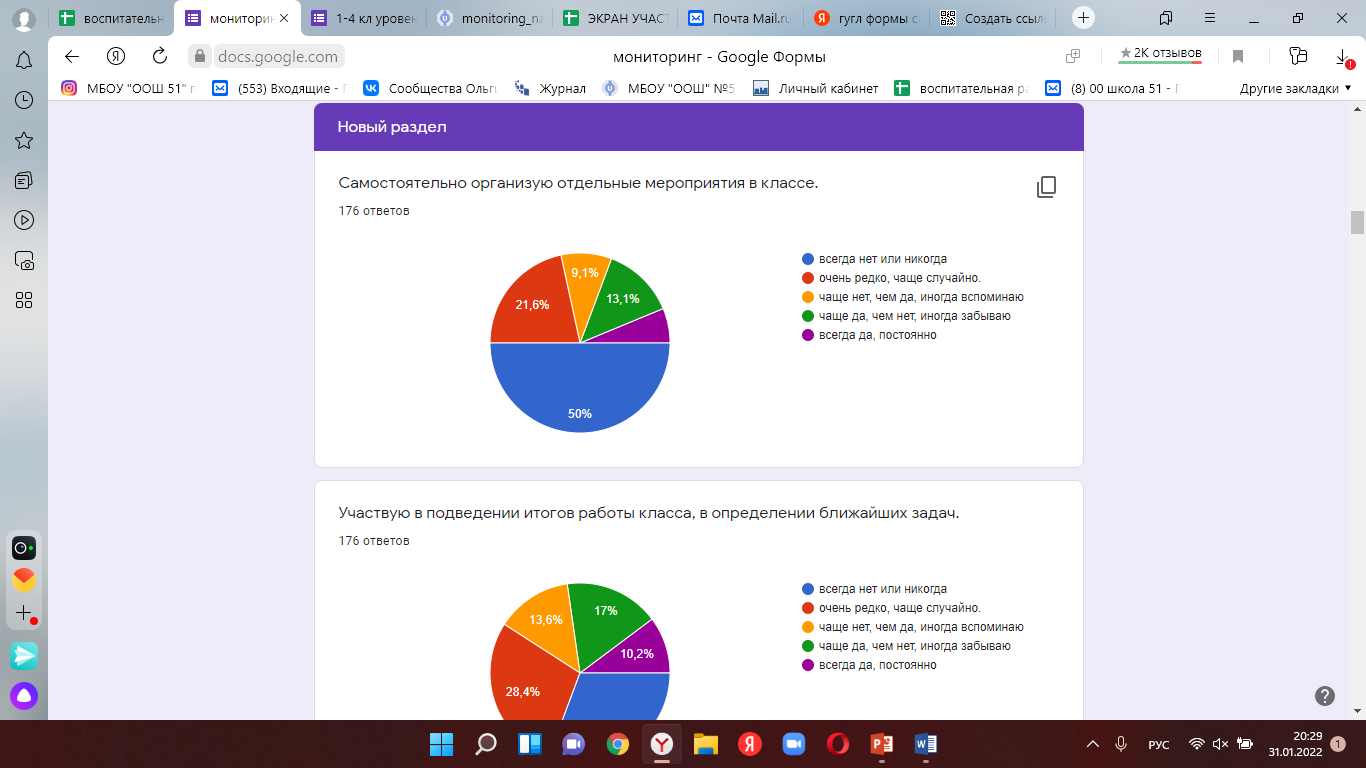 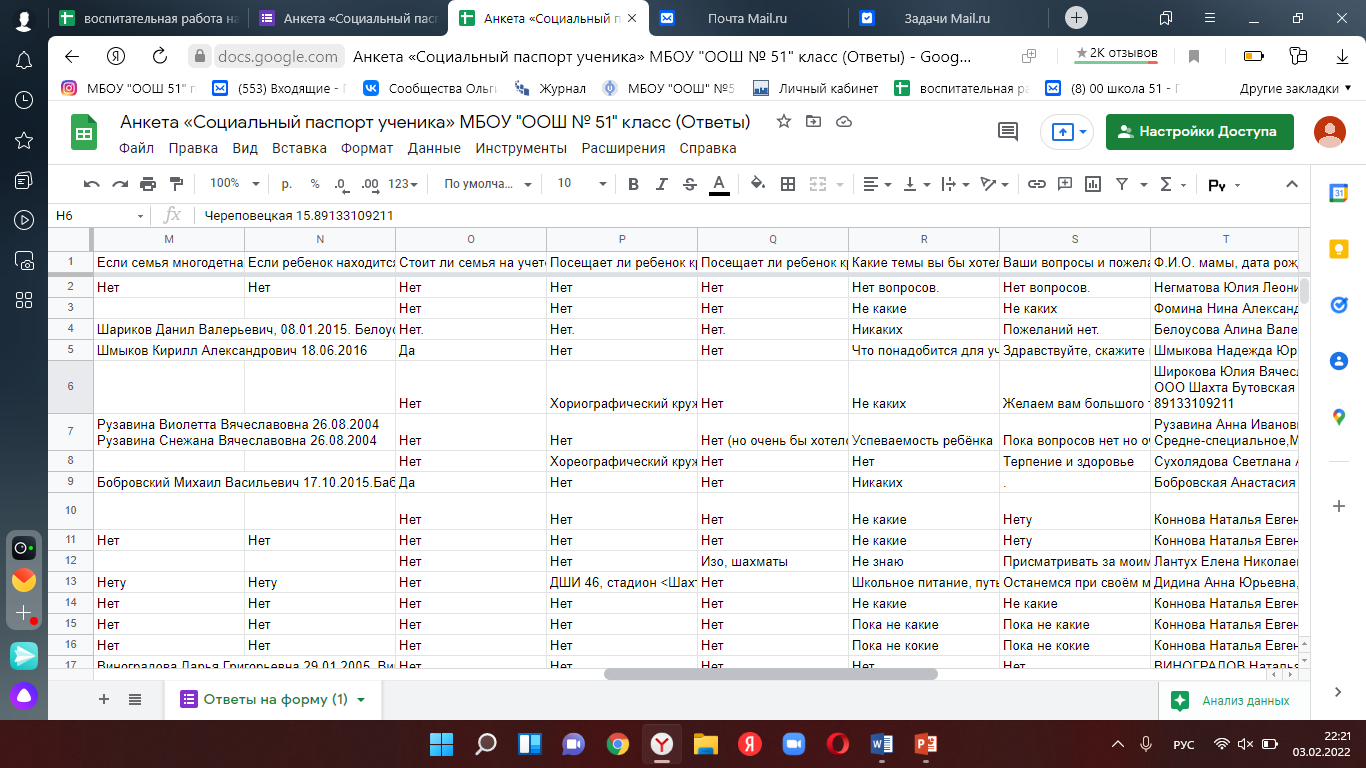 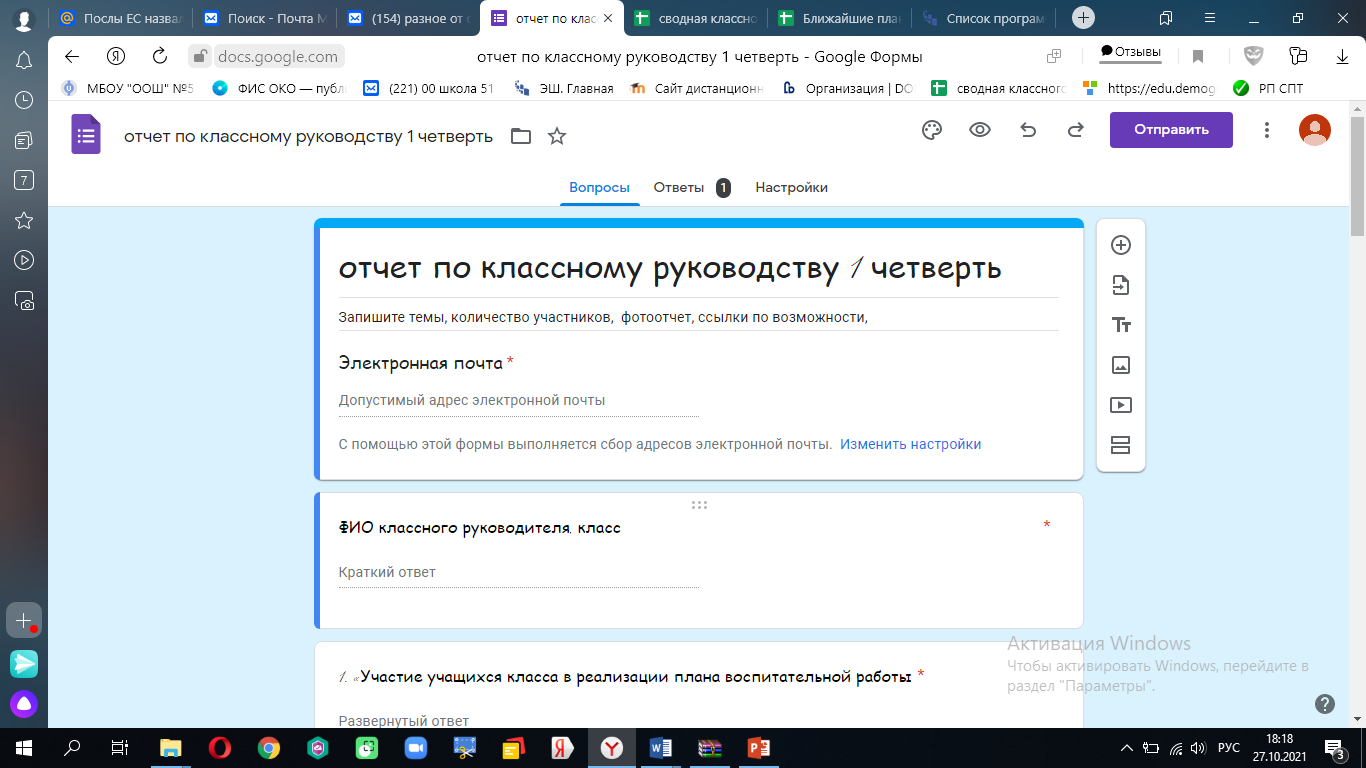 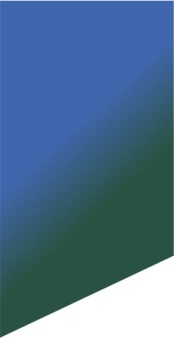 Электронные ресурсы
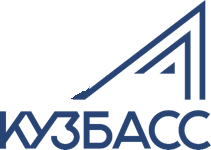 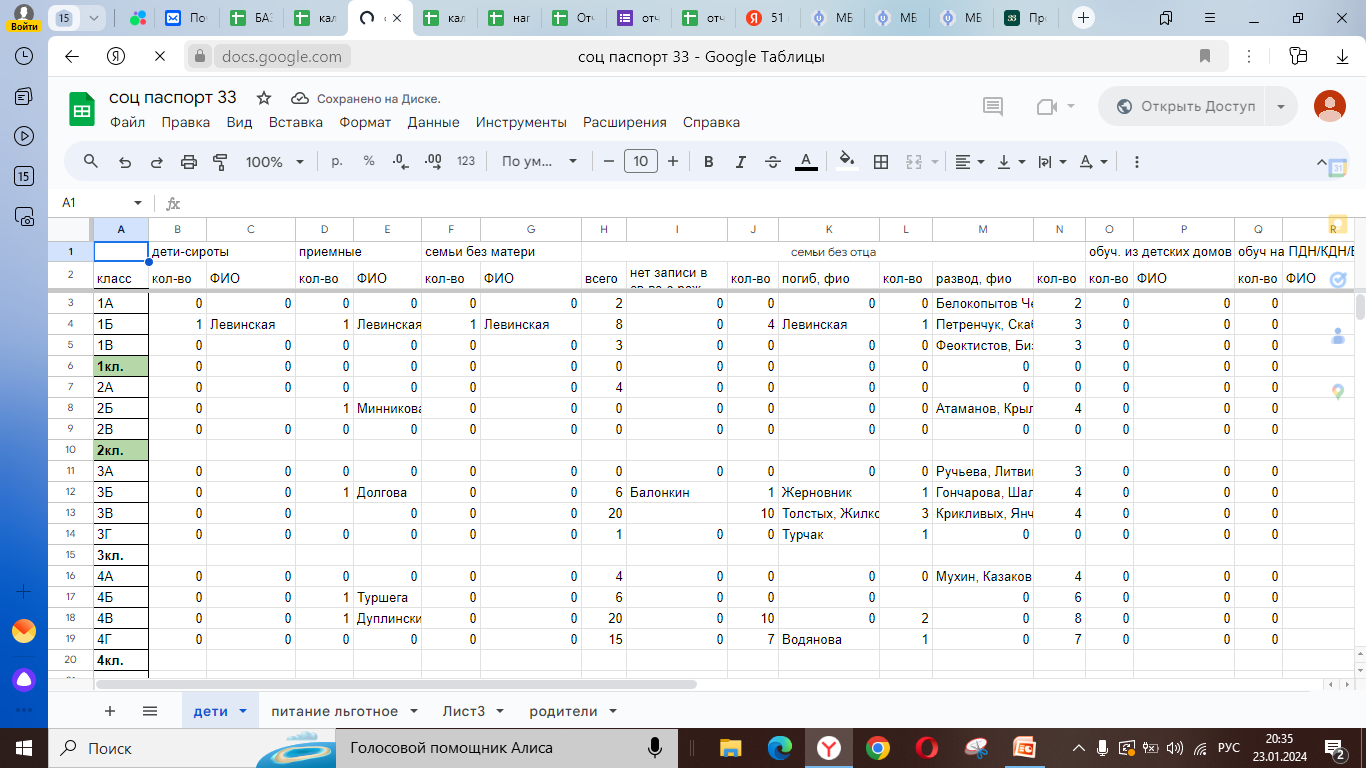 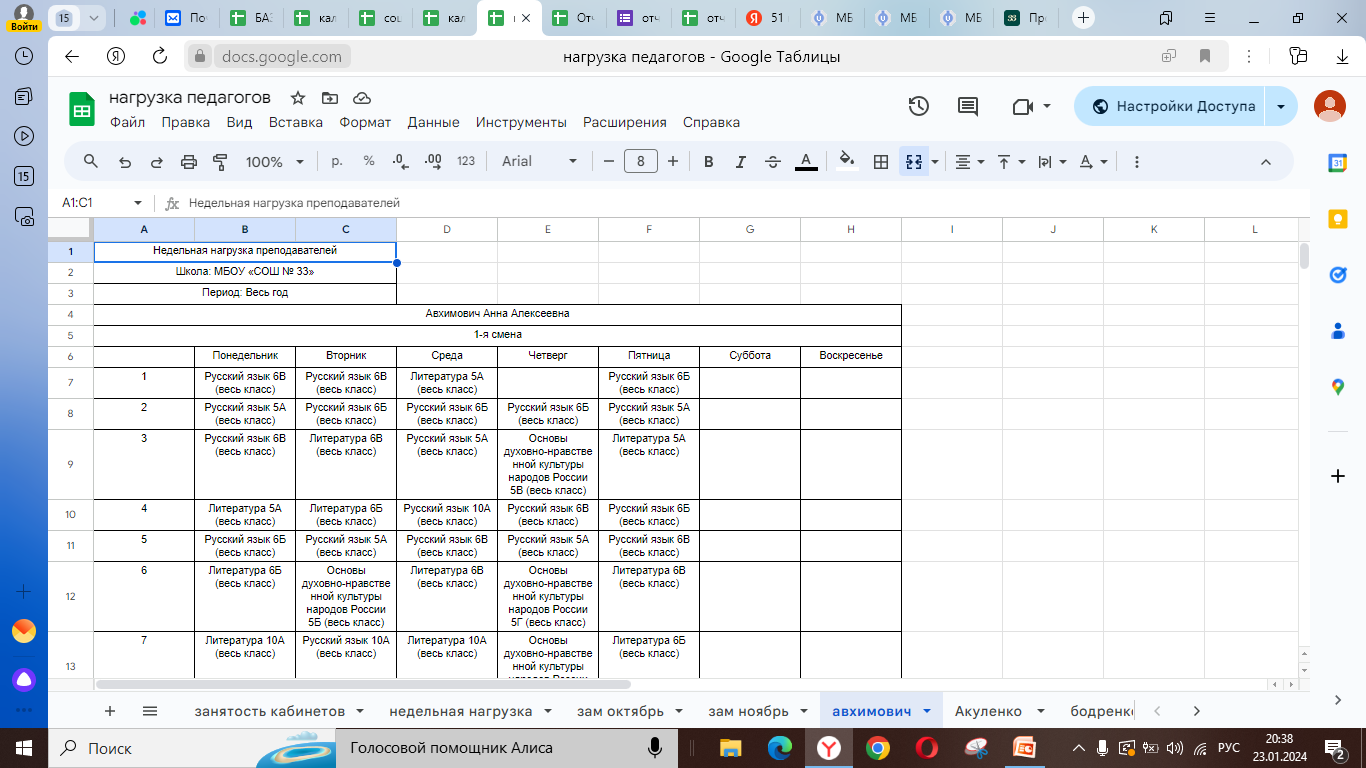 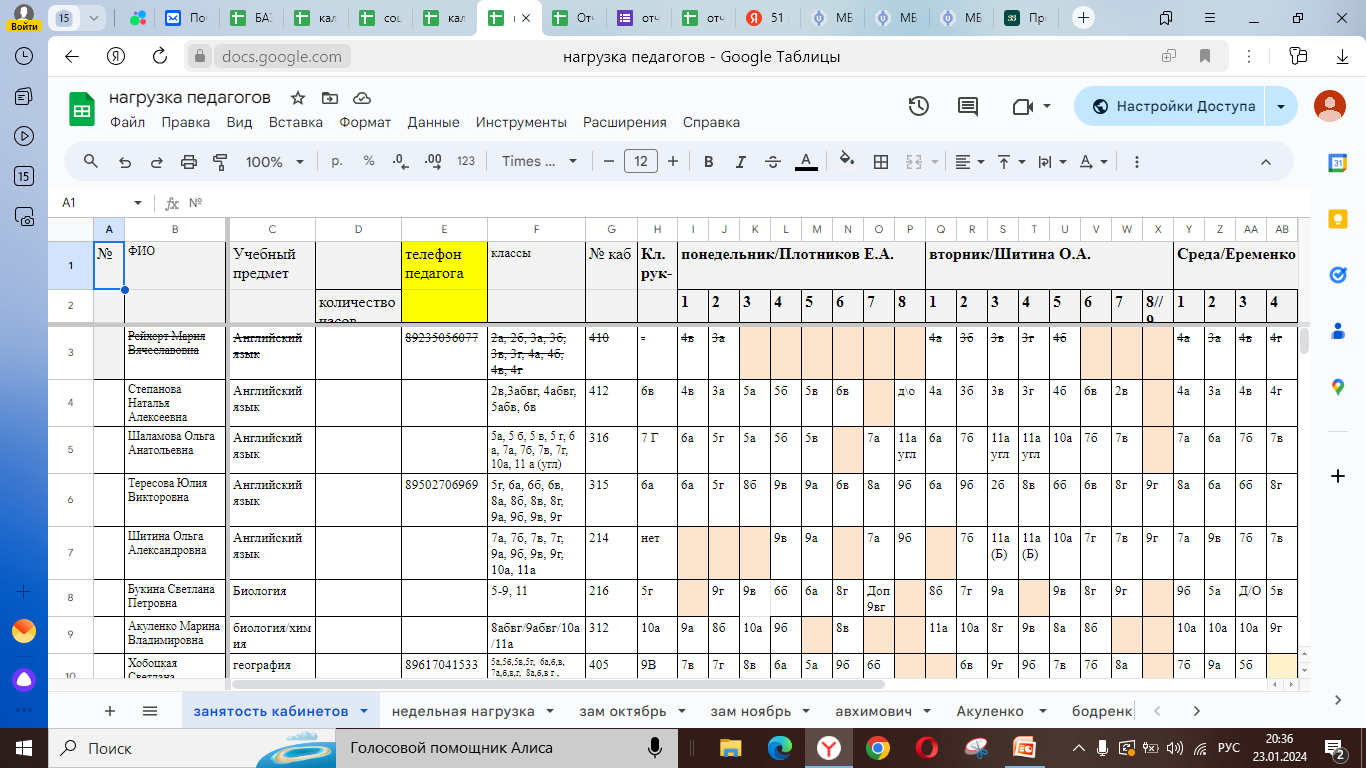 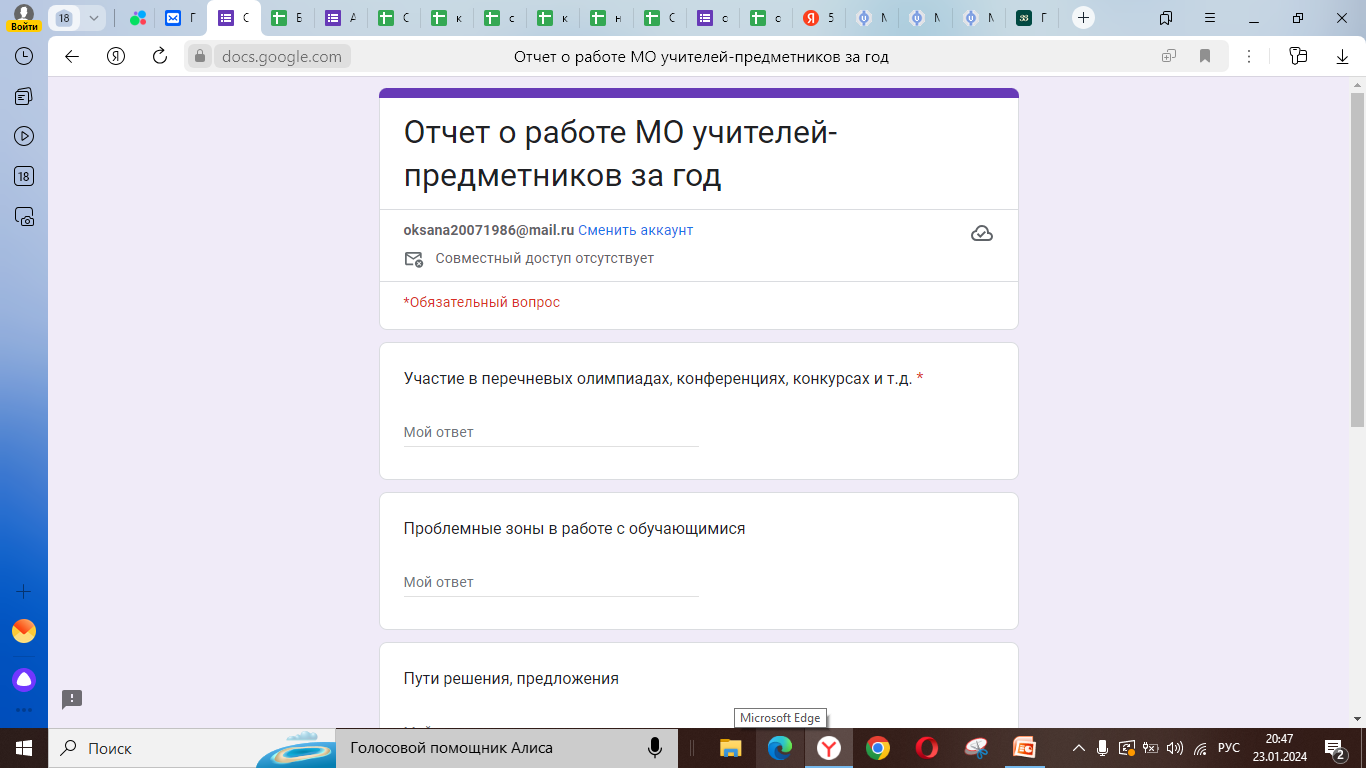 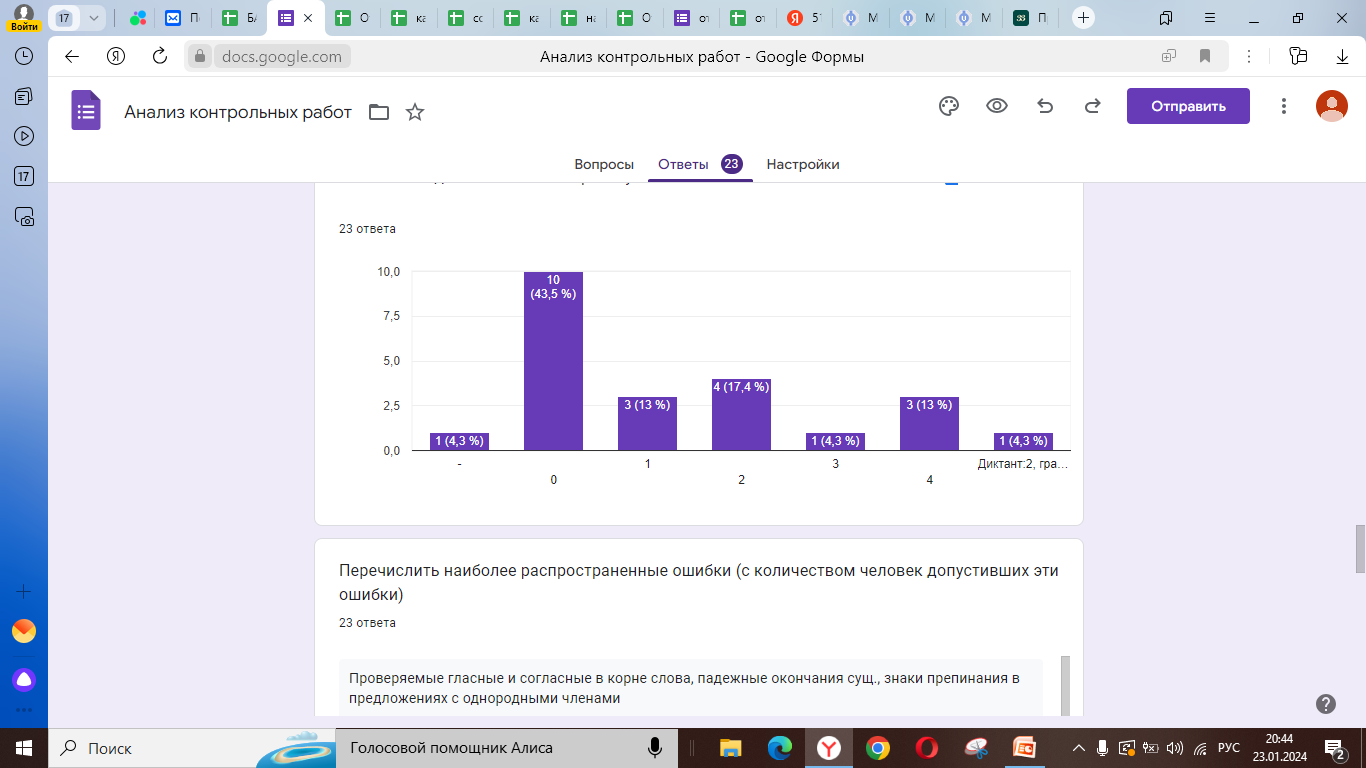 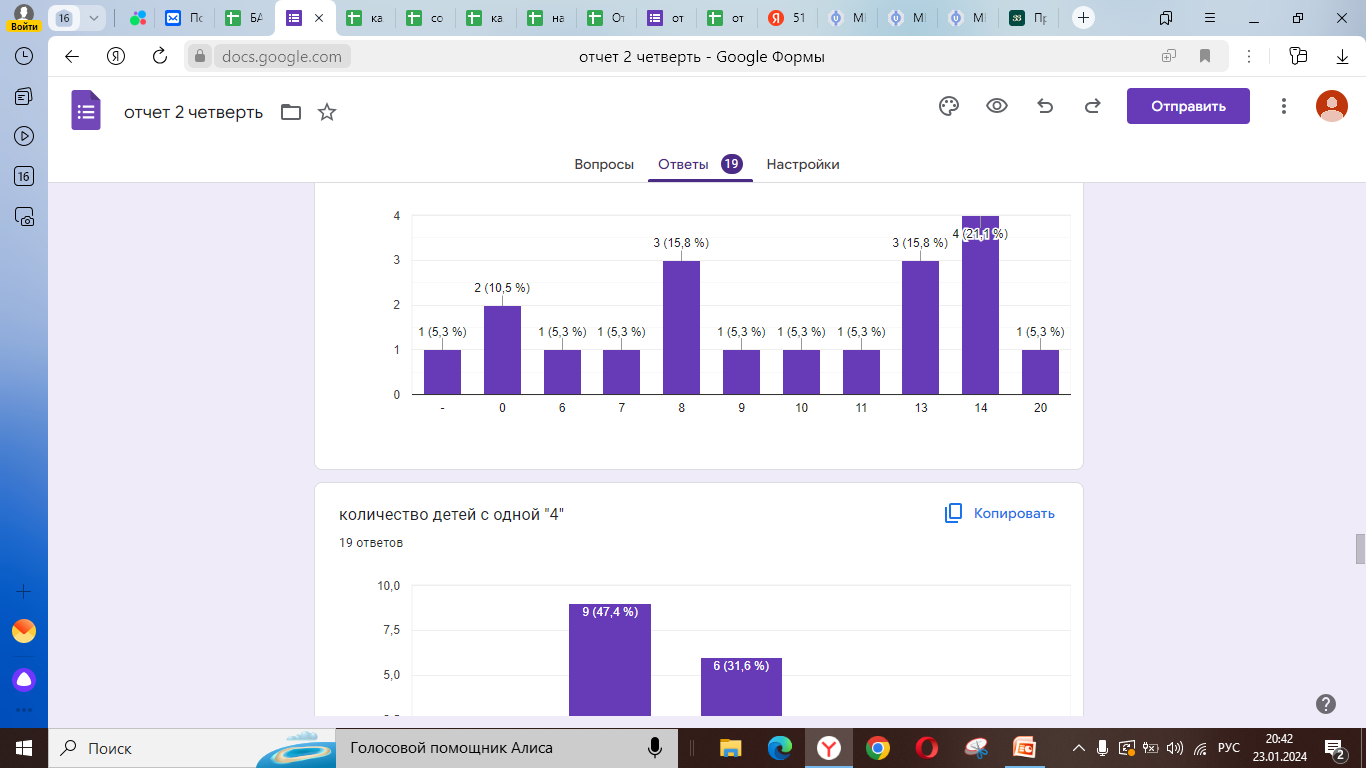 [Speaker Notes: http://qrcoder.ru/code/?http%3A%2F%2Fcloud.mail.ru%2Fpublic%2Fd1X7%2FdKpPSAYEk&4&0]
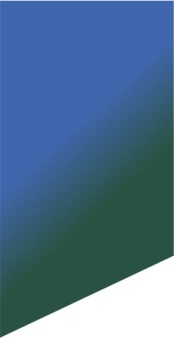 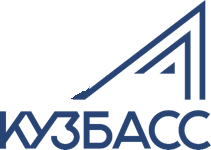 Электронные ресурсы
Алгоритм –карта  использования методических материалов + ссылки на шаблоны
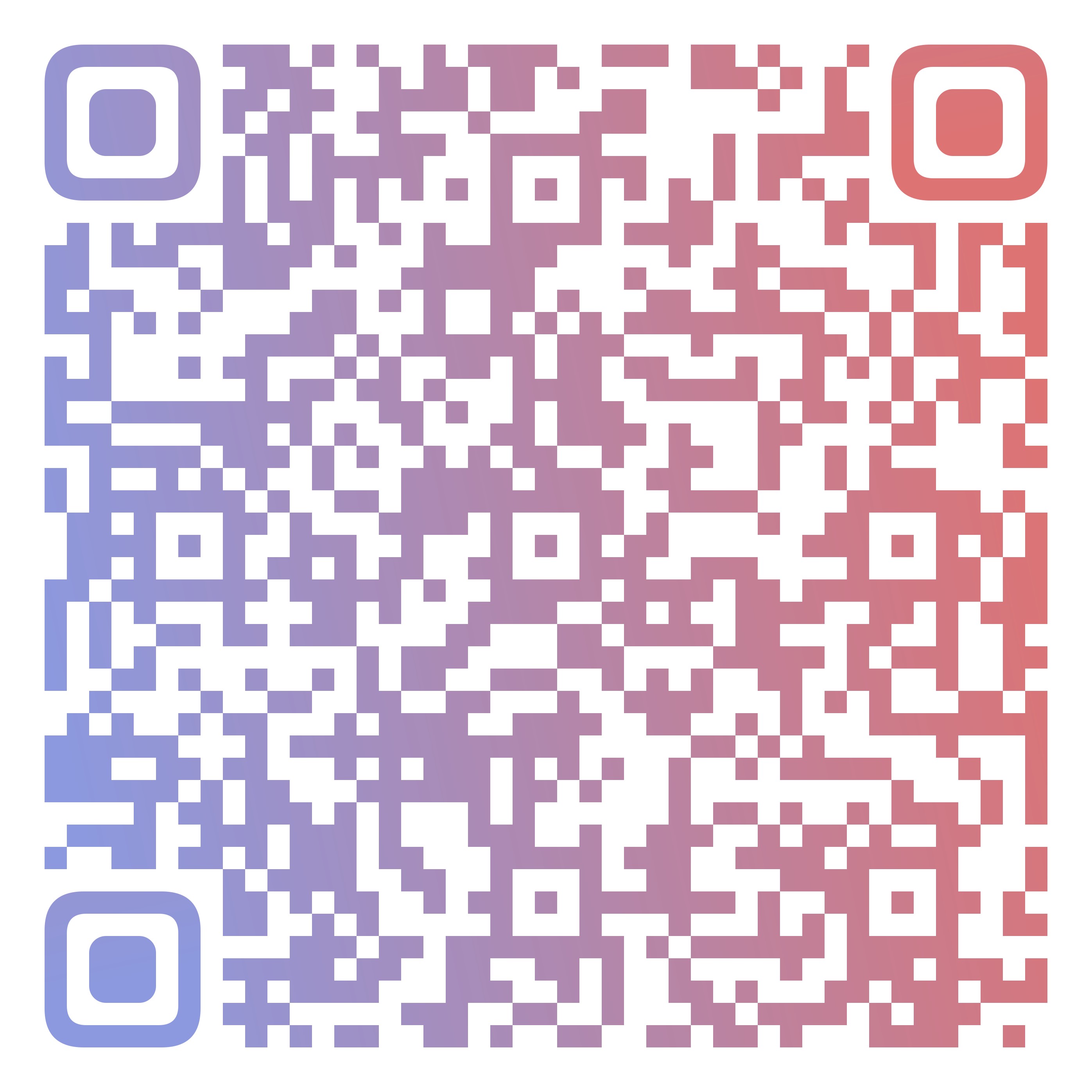 Журнал учета  работа 
педагога -психолога
Журнал учета работа 
социального педагога
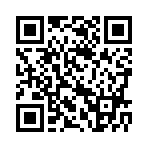 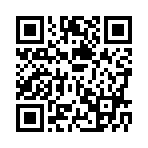 Анкета для заполнения  
Социального паспорта класса
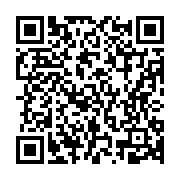 https://docs.google.com/document/d/1BKK3RZSlhor8i8TA6FTljp6hzBnuYjJ55_F4rl8WkUM/edit
[Speaker Notes: http://qrcoder.ru/code/?http%3A%2F%2Fcloud.mail.ru%2Fpublic%2Fd1X7%2FdKpPSAYEk&4&0]
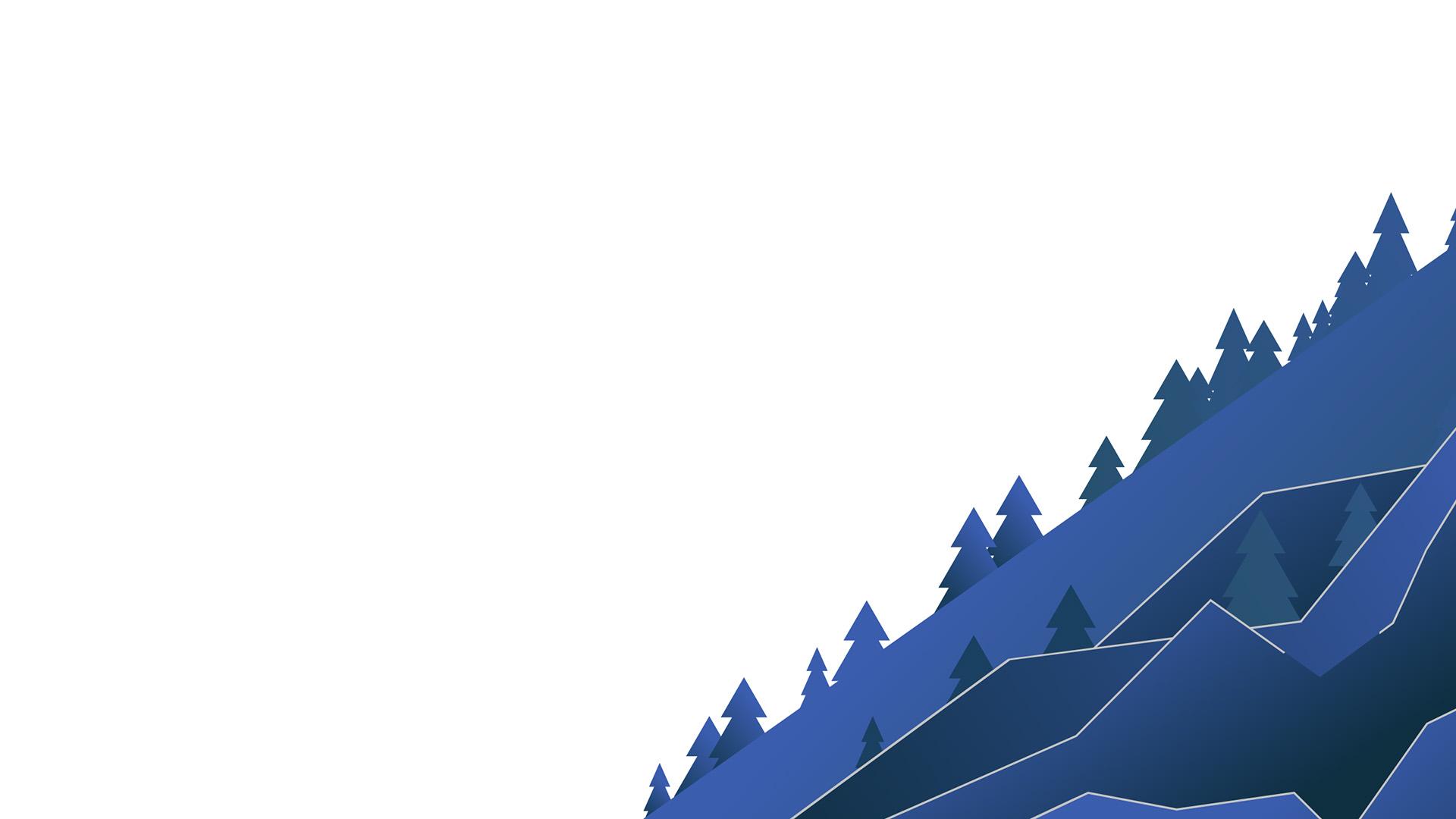 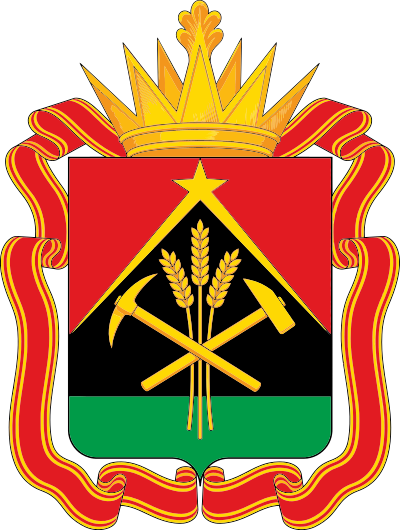 МБОУ «Средняя общеобразовательная школа № 33»
«Систематизация и планирование учебно-методической работы ОУ
 через электронные ресурсы
зам директора по УВР Ануфриева О.Г.,
зам директора по УВР Шитина О.А.,
 зам директора по УВР Еременко Т.Н., зам директора по ВР Дуда. А.В.
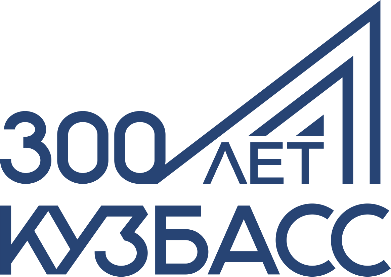